SCNV
29 november 2024
2024-11-28
Sidfot
1
Dagordning
Inledning och genomgång av dagordningen1. Rapporter 
ISU (Föredrag 08:05-08:20)
Serviceavtalet 
Nomineringar 
2.  Övriga frågor 
Praktikplatser fysioterapeuter
Kalendarium
2024-11-28
Sidfot
2
1. Rapporter
Rapport- Dialog/Beslut
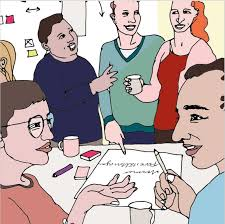 Regionalt stödIndivid baserad systematisk uppföljning (ISU)
Maria Ekelöf & Henrietta ForsmanUtvecklingsledare, RSS Dalarna
2024-11-28
Sidfot
4
Rapport- Dialog/Beslut
Bakgrund och nuläge
RSS Dalarna har i uppdrag att erbjuda länets kommuner ett regionalt stöd i individbaserad systematisk uppföljning (ISU).
Dialog och förankring i IFO-chefsnätverket och LSSoL-nätverket har genomförts
Kommunerna har gjort intresseanmälningar – stort intresse!
Design av upplägg för ISU-stödet, utifrån resultatet av intresseanmälningarna
Erfarenhetsutbyte med FoU Västernorrland kring material och upplägg
2024-11-19
SCHNV styrgrupp
5
Rapport- Dialog/Beslut
Preliminär tidsplan 2024-2025
2024-11-19
SCHNV styrgrupp
6
Rapport- Dialog/Beslut
Nästa steg
Utskick för anmälan till ISU-utbildning - urval baserat på intresseanmälan
2024-11-19
SCHNV styrgrupp
7
Rapport- Dialog/Beslut
Intresseanmälan
Intresse från 14 st kommuner Intresseanmälda team motsvarande ca 100 st deltagare
10 st IFO
6 st omsorg, socialpsykiatri, socialtjänst, LSS
2024-11-19
SCHNV styrgrupp
8
Rapport- Dialog/Beslut
Förslag till urval för utbildning våren-25
Antal personer per kursomgång styrs av:
det dialogbaserade kursupplägget som bygger på interaktion i rummet och lärande av och med varandra.
lokalstorlek. 
handledningsresurser hos RSS.
Primär urvalsprincip: regional spridning
Erbjudande till alla intresseanmälda kommuner att anmäla 1 st team på 3 personer.
Upp till kommunerna att själva avgöra vilket team som anmäls till utbildningen (i de fall kommunen intresseanmält flera team).
Om flera inkomna anmälningar per kommun: lotten avgör.
2024-11-19
SCHNV styrgrupp
9
Serviceavtal
Rapport- Information
Hjälpmedelscentralen erbjuder nu kommunerna möjlighet att få motsvarande service mot en kostnad som baseras på tid och materialåtgång. Debitering sker enligt aktuell prislista.Linus Nielsen, Tf Förvaltningschef, Dalarnas Hjälpmedelscenter är inbjuden på nästa styrgruppsmöte 3/12.
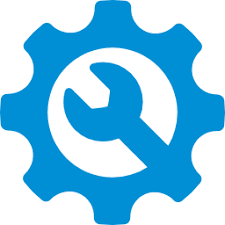 2024-11-28
Sidfot
10
Rapport- Information/dialog
Utskickade
Kommande
Arbetsgrupp för att ta fram samverkansdokument kring "Hantering av förbrukningsartiklar till enskild patient – Beställnings- och kostnadsansvar".
Nationella nätverket för Digitalisering av socialtjänsten.
SPAK
LAG Undernäring
En väg in – för barn och ungas hälsa - Nominerade: Erica Erixon elevhälsochef i Avesta & Anna Jurland skolläkare i Mora.Från Ludvika: Sandra Jansson Perälä. Från IFO-nätverket: Zilha Fific, enhetschef Rättvik, ersättare Ewa Byström. 
 
LAG självskadebeteendeTrots att deadline var den 12 november och påminnelser har skickats, har inga nomineringar inkommit.
2024-11-28
Sidfot
11
[Speaker Notes: En kunnig tjänsteperson gällande insatser kring barn och unga samt med goda kontaktvägar till samtliga kommuners socialtjänst. Förslagsvis enhetschef
barn och unga.
För elevhälsan önskas en kvalificerad tjänsteperson inom elevhälsans medicinska insatser.]
4. Övriga frågor
Rapport- Dialog/Beslut
Praktikplatser fysioterapeuter
2024-11-19
SCHNV styrgrupp
13
Kalendarium 2025
2024-11-28
Sidfot
14